ESCUELA NORMAL DE EDUCACIÓN PREESCOLAR
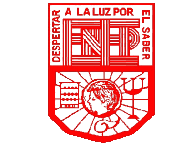 Licenciatura en Educación Preescolar
Ciclo escolar 2020-2021
Estrategias para la exploración del mundo social
“Guión de observación”
Docente: Ramiro García Elías
Alumna: Andrea Judith Esquivel Alonzo
Cuarto semestre
Sección “A”
No. 6
Saltillo, Coahuila.                                                            Mayo 2021
Guion de observación
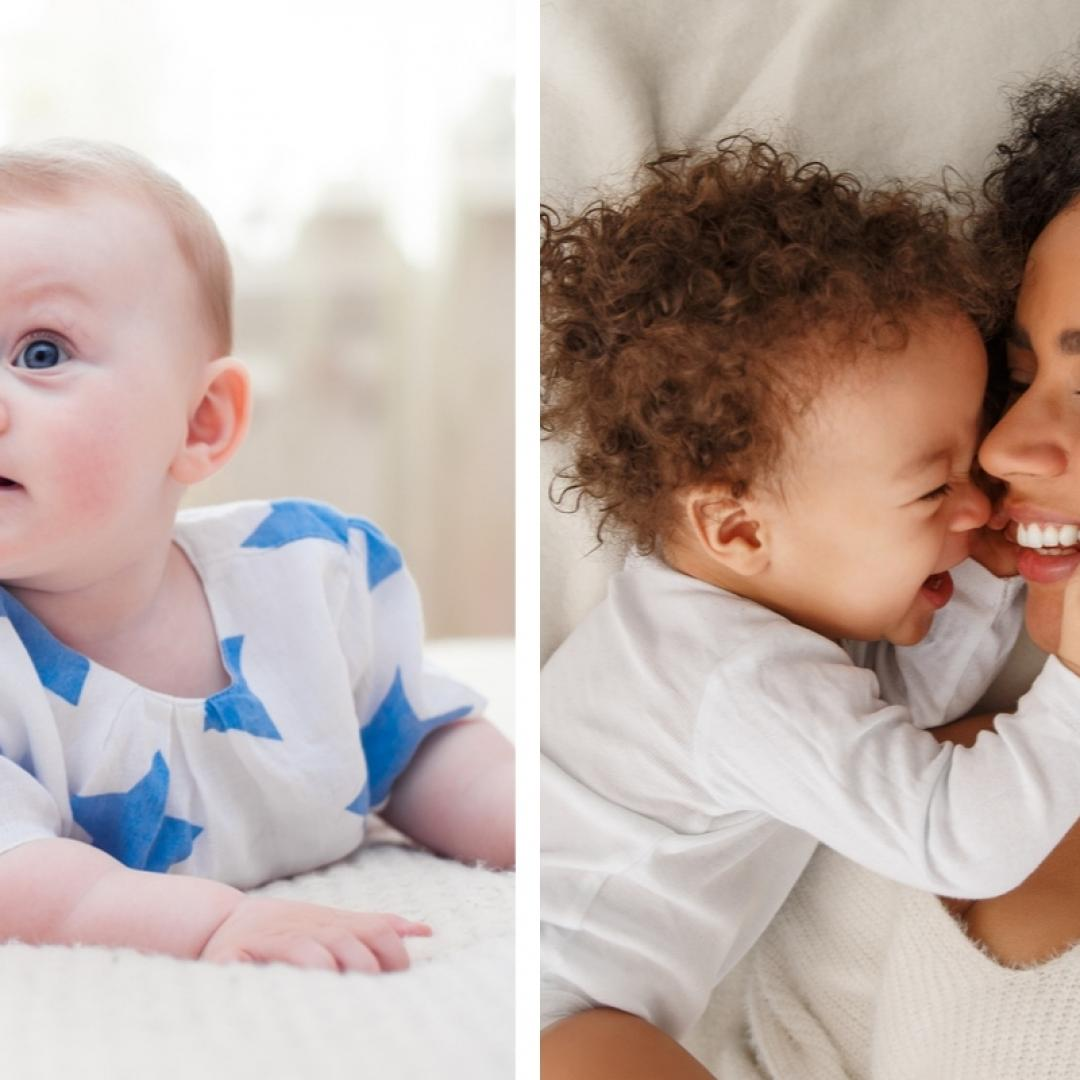 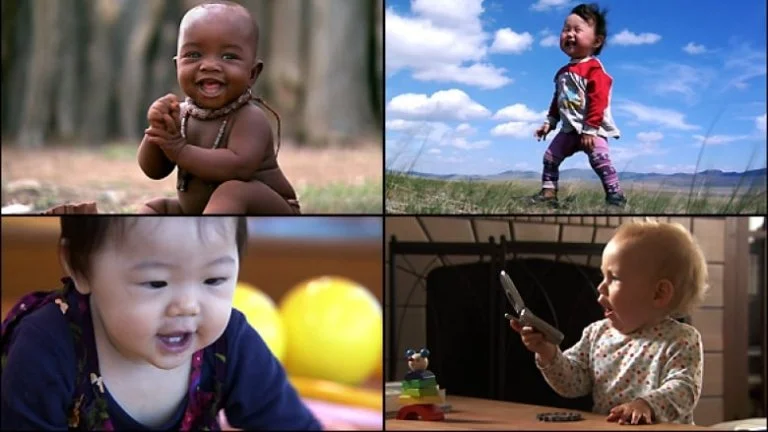 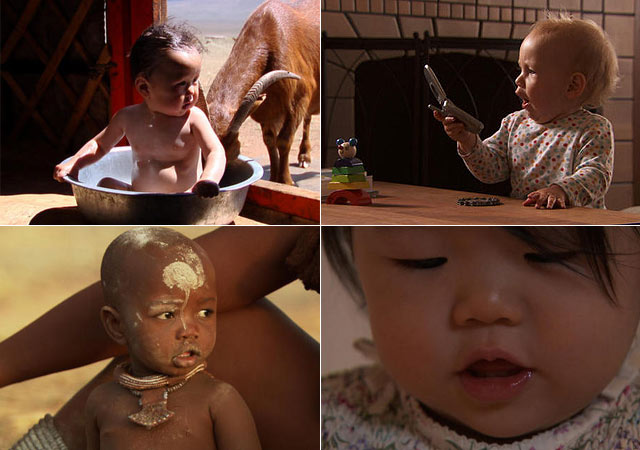 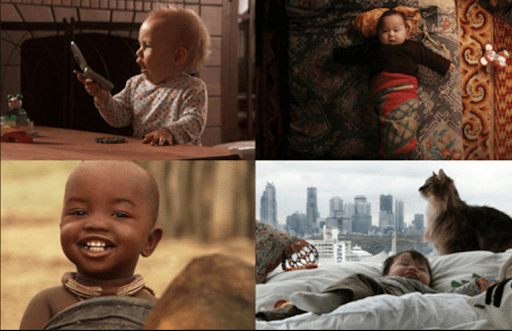 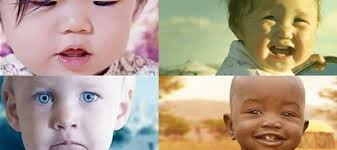 Conclusión
Al comparar cada uno de los contextos y sobre todo culturalmente en el documental de los bebés, nos damos cuenta de lo que necesita un bebé, aunque sean contextos diferentes, es el mismo propósito, se amamanta, cuando gatean exploran, van conociendo quienes son y de donde vienen, no se puede generalizar que los cuidaban, porque se pudo apreciar que de todos los bebés solo 1 no fue muy bien cuidado por la madre, lo dejaba amarrado en la cama, solo y en ocasiones se metían a la habitación los animales, se puede entender porque la madre trabajaba con los animales, pero siento que fue una situación peligrosa y más si es un bebé con pocos meses.
Me pareció impresionante sobre todo el como bañaban/limpiaban a los nenes, con la boca, con leche materna, en un bote y también hasta en una regadera con tina.
En lo personal tendría mucho miedo que mi hijo anduviera solo y muy pequeño con los animales, como se vio que el niño de Mongolia andaba entre las patas de los becerros.
Me gustó el documental porque se aprecia muy ampliamente los contextos, los crecimientos, que hacían para vivir, como se divertían, como pasaban su día a día. 
En lo personal me hubiera gustado mucho saber como influían los padres, que hacían a base del desarrollo del bebé etc.